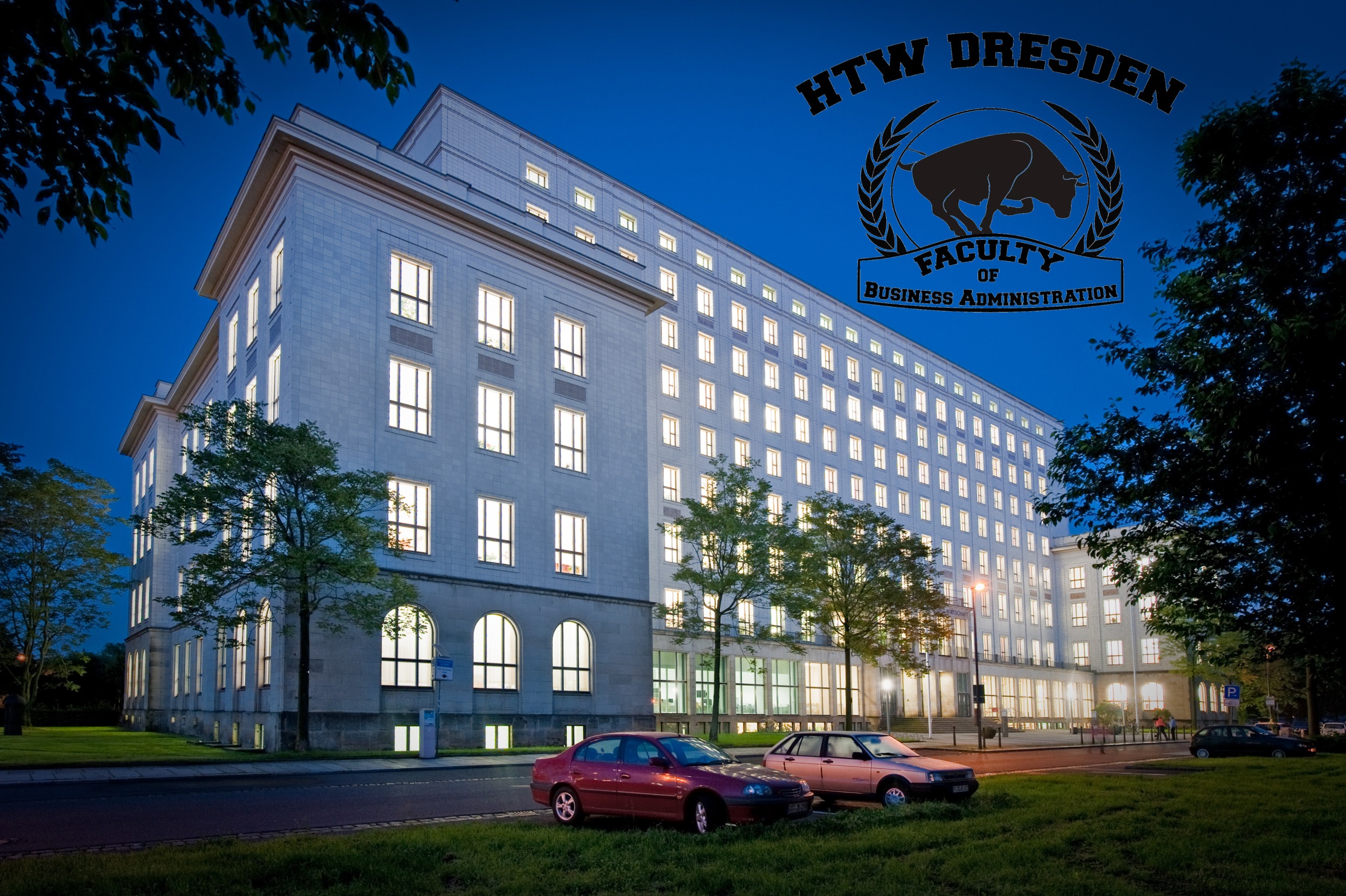 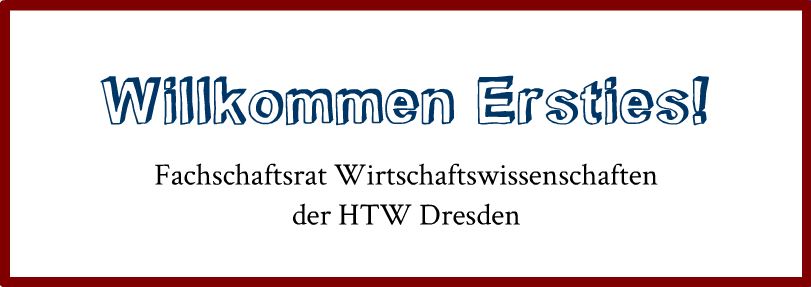 [Speaker Notes: C.K. fängt an]
FSR WiWiDein Ansprechpartner vor Ort
Andreas Krämer
Wirtschaftsingenieurwesen 
3. Semester
- Sprecher -
Jessica Weber
Wirtschaftsingenieurwesen
5. Semester
- Sprecherin -
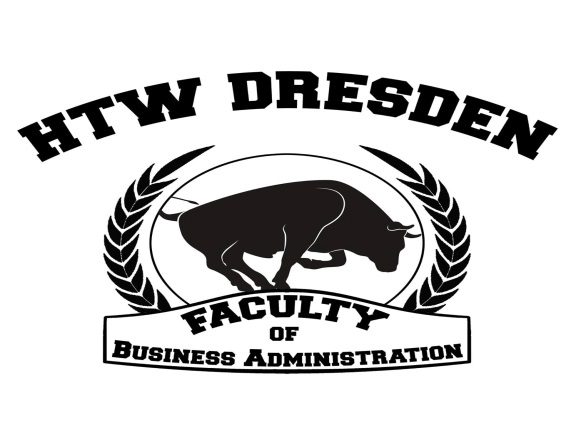 Wer sind wir?
Studentische Interessenvertreter, die als Schnittstelle zwischen Professoren, Hochschule und Studenten fungieren
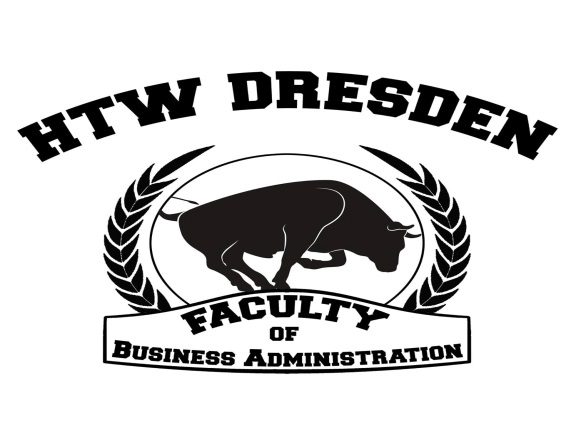 Was machen wir?
die aktive hochschulpolitische Mitgestaltung
Auswahl neuer Professoren und Professorinnen
Schlichten bei Problemen
die aktive Mitgestaltung der Lehrinhalte  
studentisches Mentoring-Programm
Beratung zu Studienangelegenheiten
Organisation von Veranstaltungen und Ausfahrten
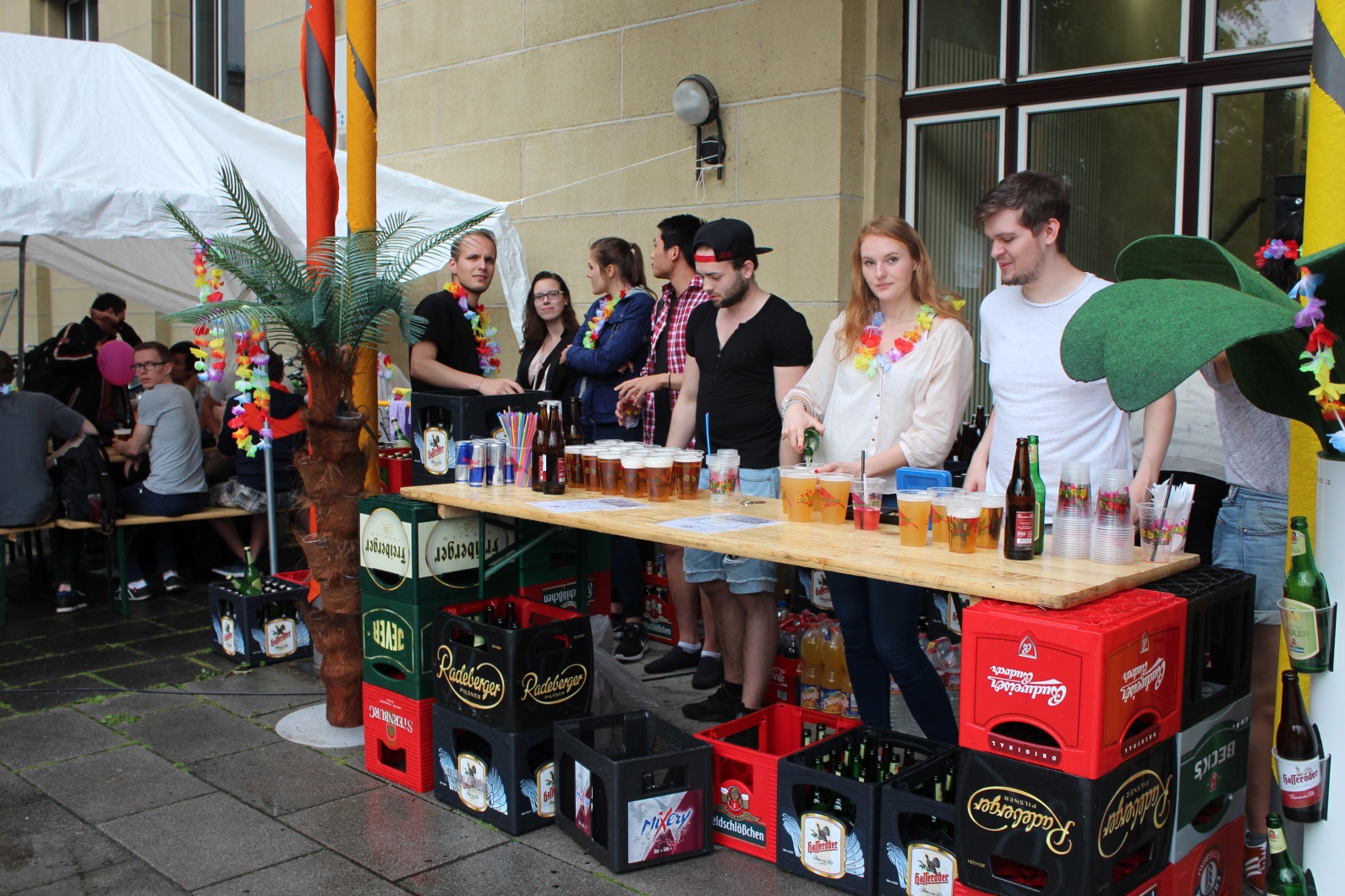 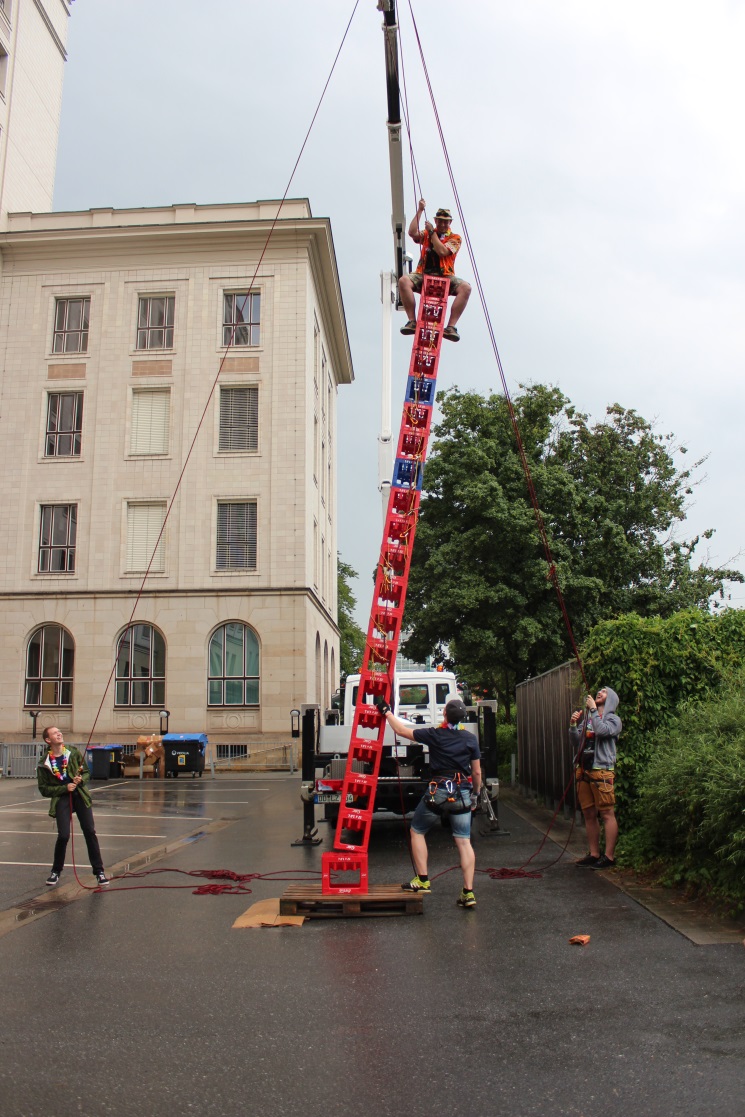 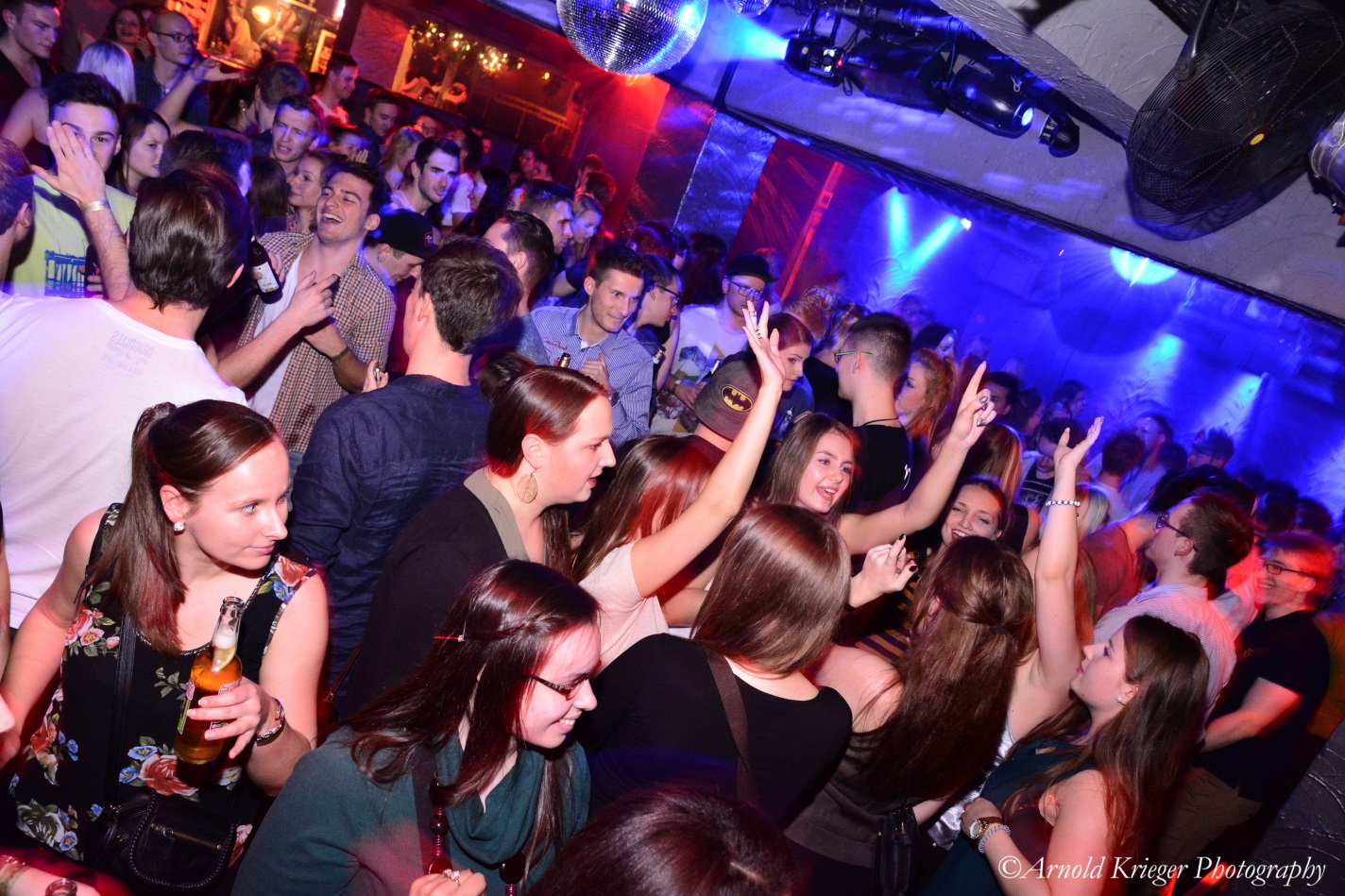 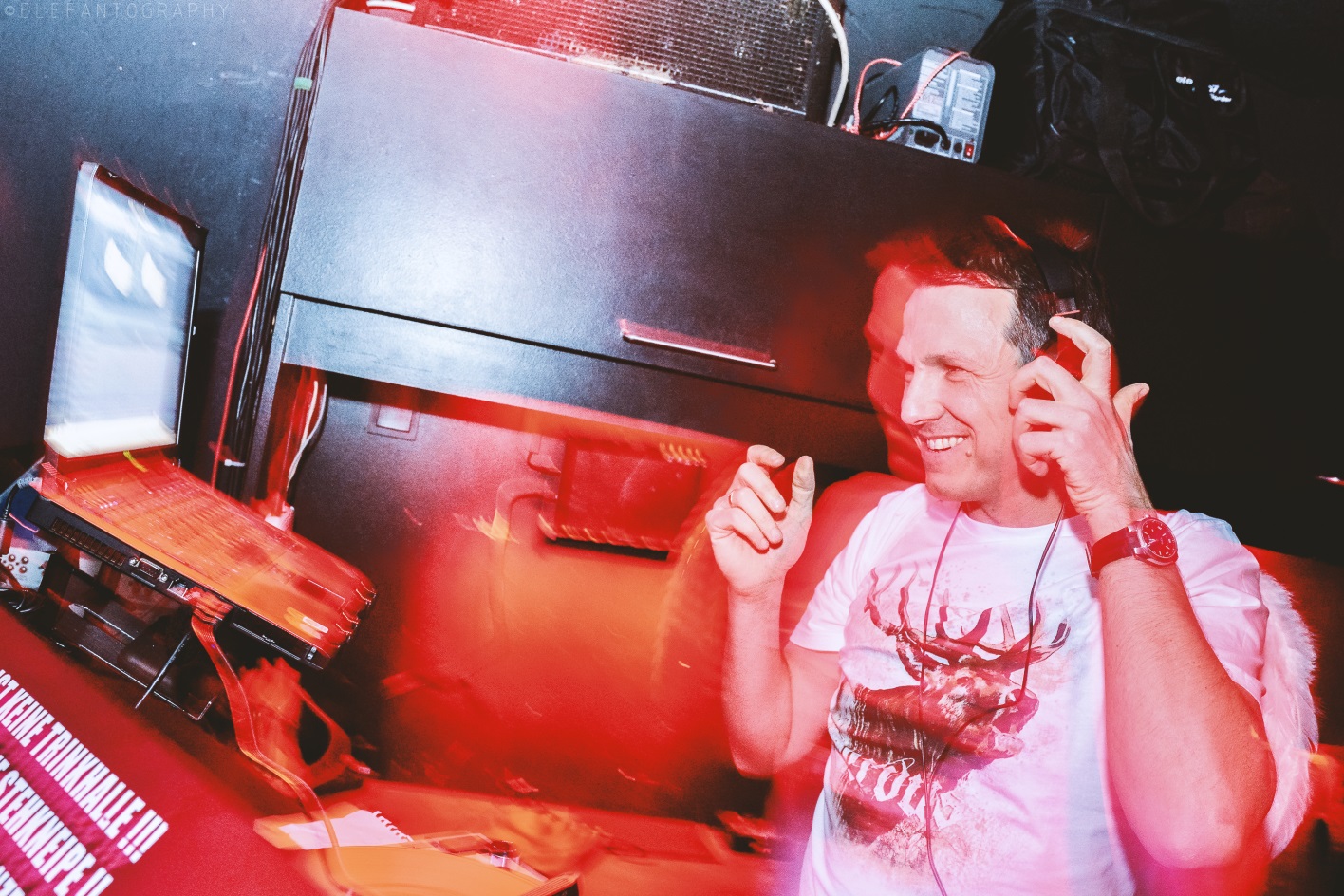 Erstiefahrt nach Hohnstein
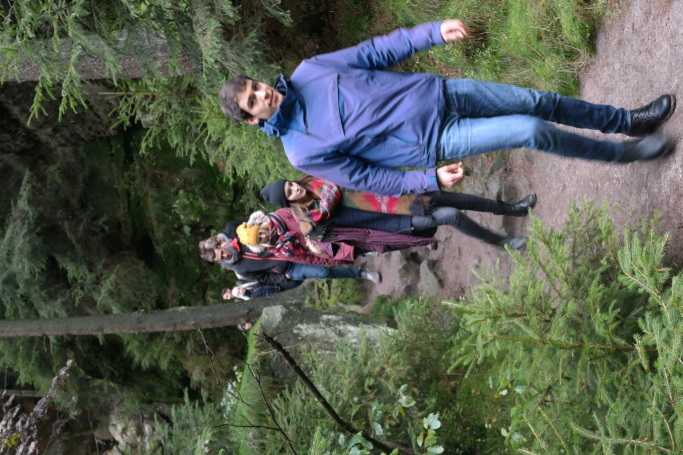 Bald ist es wieder soweit!
Am 04. und 05. November wollen wir gemeinsam mit euch                      Burg Hohnstein unsicher machen.
Die Plätze sind heiß begehrt und knapp – schnelles Zuschlagen wird belohnt!
Anmeldung unter https://goo.gl/forms/3Q1vSsW3MViW1bHq1
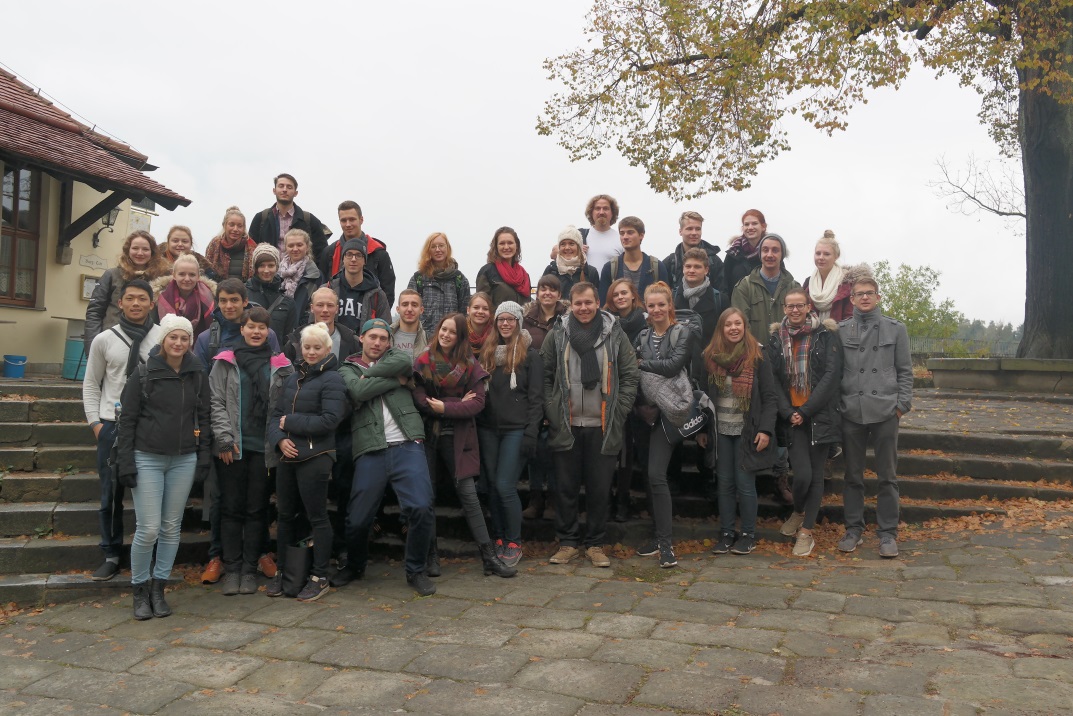 Zweitifahrt nach Prag
Aller Anfang ist schwer – wir helfen!
Lernt eure neuen Kommilitonen und Kommilitoninnen auf einer gemeinsamen Ausfahrt nach Prag für den schmalen studentischen Geldbeutel kennen!
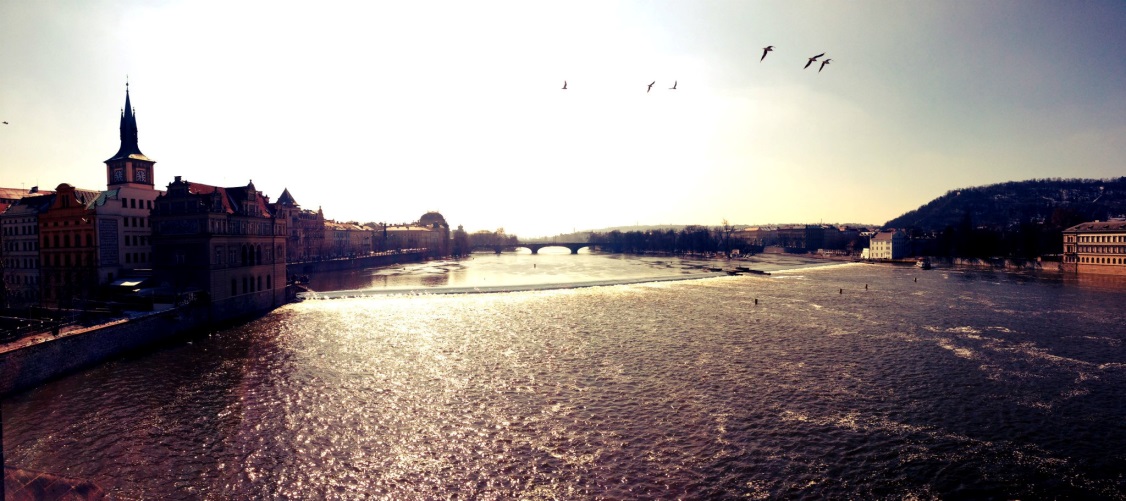 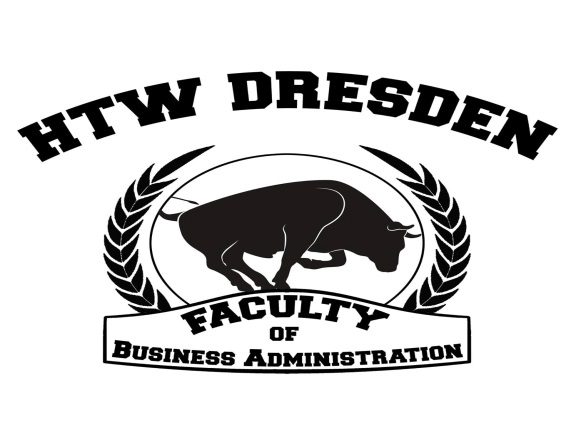 BuFaK KarlsruheSoSe 2017
Bundesfachschaftenkonferenz WiSo

 bundesweite Interessenvertretung der 
   Studierenden

dutzende Fachschaften aus ganz Deutschland
 Workshops, Plena, Barcamps, Rahmenprogamm, Party
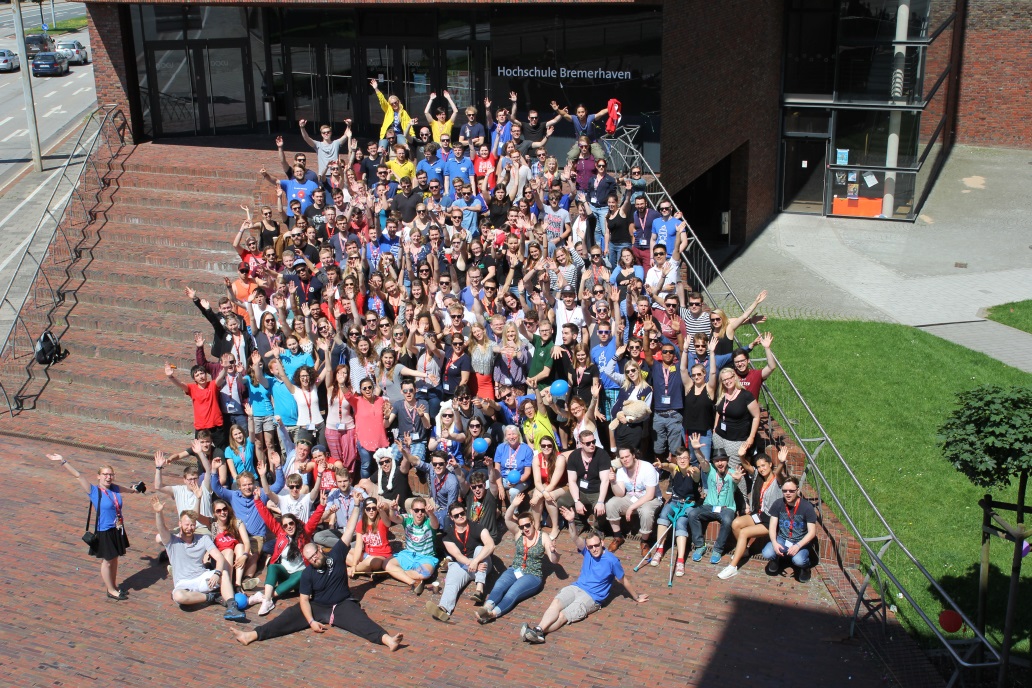 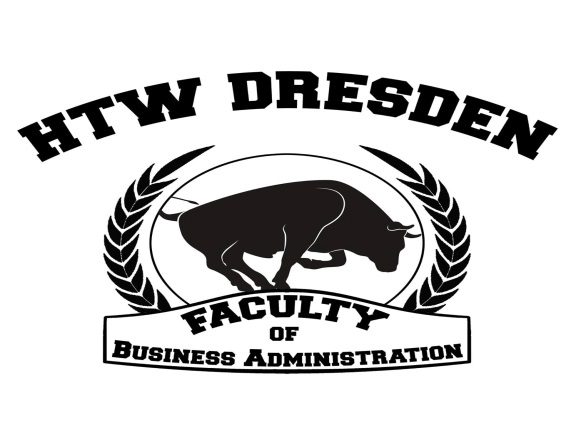 Wer macht mit?
Alle Studenten und Studentinnen der Wirtschafswissenschaften sind herzlich willkommen!

Wir freuen uns über jedes neue Gesicht – kommt einfach vorbei oder schreibt eine Mail!
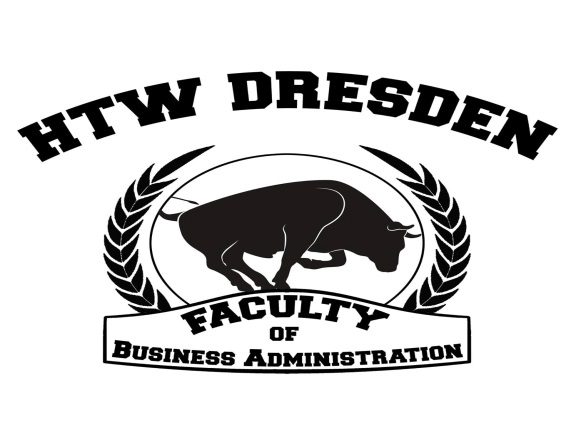 Was bringt mir das?
Kontakt zu potentiellen Arbeitgebern und Professoren
Anwendung des Gelernten in Form von bspw. Eventplanung & Verbesserung von Soft Skills
außercurriculares Engagement fördert die Sozialkompetenz und kommt nicht nur bei Arbeitgebern gut an – auch bei uns!
Gremiensemester
und natürlich ganz viel Spaß 
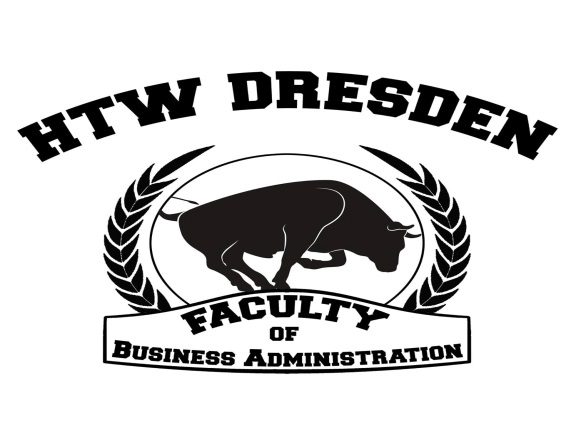 Wo findet ihr uns?
Raum A002 
im A-Gebäude
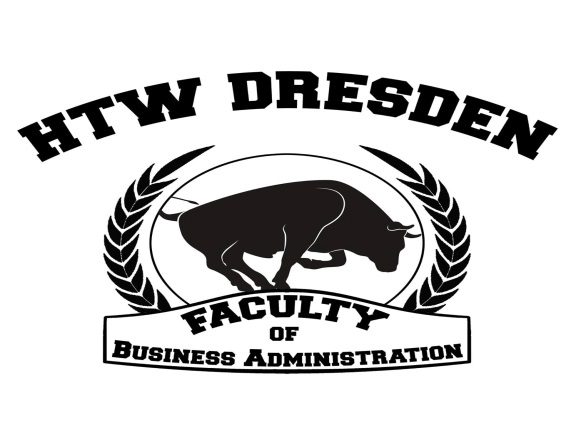 Wie erreicht ihr uns?
like us: www.facebook.com/fsrwiwi.htwdresden
Phillip Eger
mail us:                                           fsr_wiwi@htw-dresden.de
ask us:                                                                     über eure verantwortlichen Mentoren
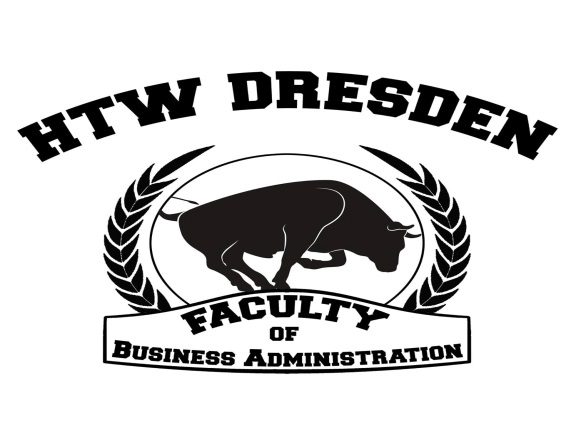 Was sind Mentoren?
Studenten höherer Semester, die euch mit ihrem Insider-Wissen mit Rat und Tat zur Seite stehen!

An den T-shirts erkennbar!
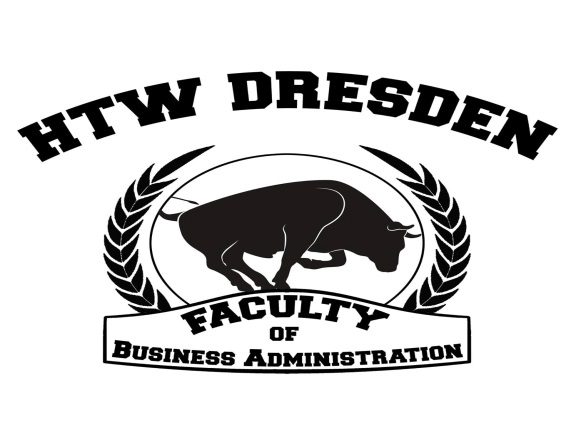 Wo könnt ihr   euch finden?
Facebookgruppen

HTW Dresden Betriebswirtschaft (BW) WS 2016
HTW Dresden Wirtschaftsingenieurwesen (WIng) WS 2016
HTW Dresden International Business Bachelor (IB) WS 2016
HTW Dresden International Business Master (IB) WS 2016
HTW Dresden Erstsemester WS 16/17
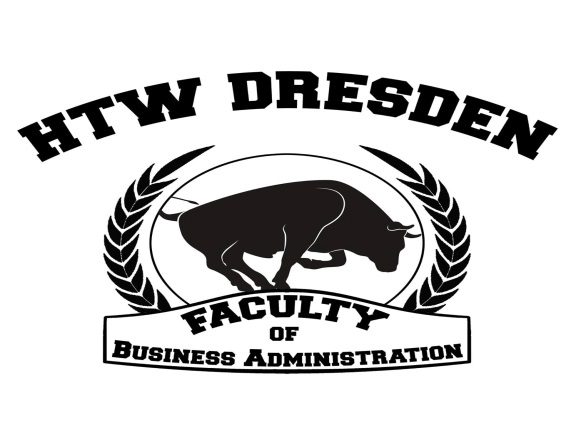 Wichtig!
Mittagessen Mittwoch
	 Keine offizielle Pause von der Hochschule eingeplant
	 kostenlose Gulaschkanone im Wirtschaftshof
Vortrag auf der StuRa Webseite
www.stura.htw-dresden.de/ese
Ablaufplan überprüfen
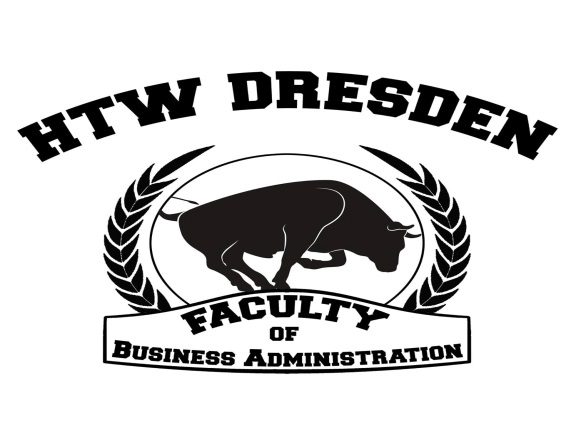 Wie geht es weiter?
Mensa
	 Treffpunkt draußen (Treppe runter)
Vorträge 12-14 Uhr
Hochschulralley ab 14 Uhr
	 Treffpunkt draußen
	 auf Schilder achten
Clubtour ab 18 Uhr
	  Treffpunkt Wirtschaftshof
	  Stempelkarte nicht vergessen
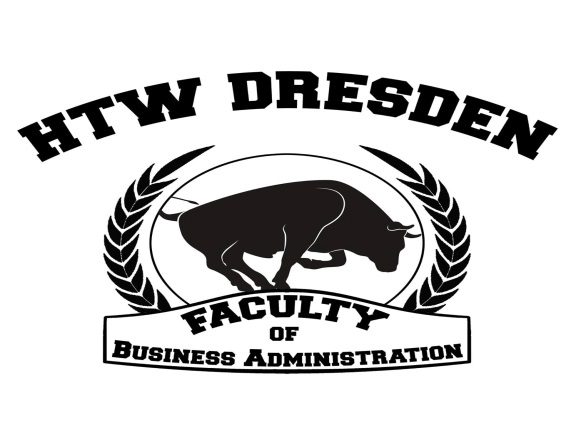 Das Beste kommt zum Schluss…
[Speaker Notes: Erstitüten]